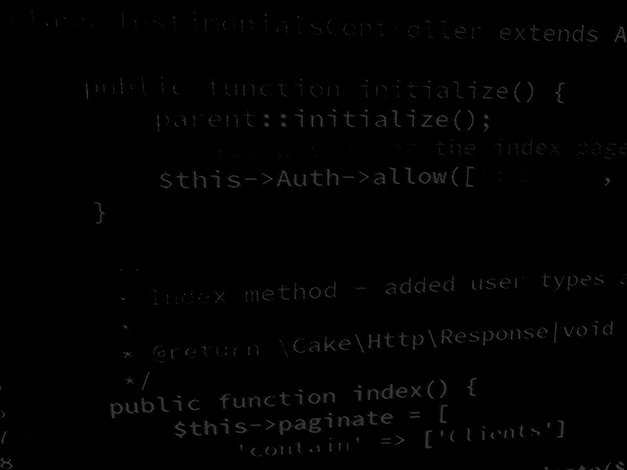 BSc Applied Computing
Server-side coding with PHP and LaravelDevelopment environment setup
In this session…
Environment configuration rationale
Framework use – web root issues
Cross-Origin Resource Sharing (CORS)
Apache configuration demonstration
Windows host config (C:\Windows\System32\drivers\etc\hosts)
Enabling virtual hosts (httpd.conf)
Virtual host config (conf/extra/httpd-vhosts.conf)
Testing your configuration
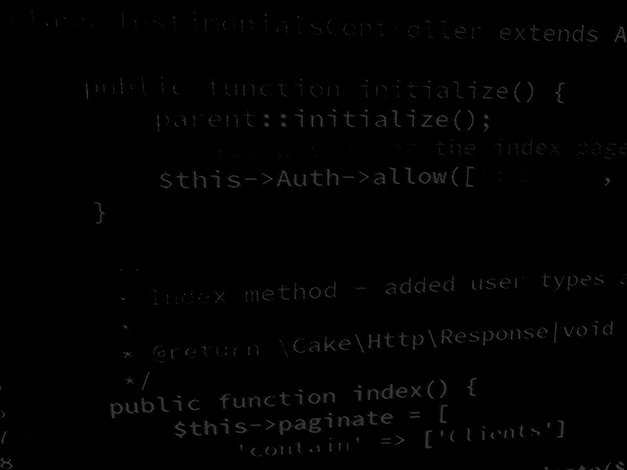 BSc Applied Computing
Environment configuration rationale
Every project needs a virtual host
It is possible to serve web projects from Apache sub-folders


Most frameworks use URL rewriting to obscure the project platform, environment and structure
As soon as you use ANY URL rewriting, you have broken Apache’s ability to use subfolders to differentiate sites
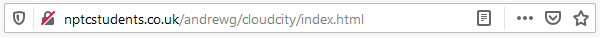 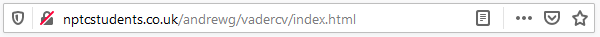 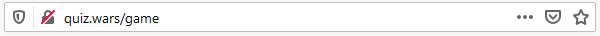 Every project needs a virtual host
The solution: For each new project, setup a virtual host
Virtual hosts are a common configuration which allow for many websites to be hosted on the same (shared) webserver
Each virtual host thinks that it is the entire server meaning many framework projects can exist on the same physical server without issue
Cross-origin resource sharing (CORS)
Web applications and web services mostly operate from the same domain but this is not always possible
Sometimes it is necessary to operate across domains (the server application is not in the same domain as the client application)
CORS prevents malicious, duplicate client applications to pharm data from a server
This is a web-application-specific problem (not applicable to application sockets)
Setting up 2 virtual hosts (one server and one client) allows for us to test that our webservice API is compatible with CORS
This will be important for assignment 2
We will deal with the specifics of CORS in more detail  when we have our own API to test against (it is really simple to deploy in Apache)
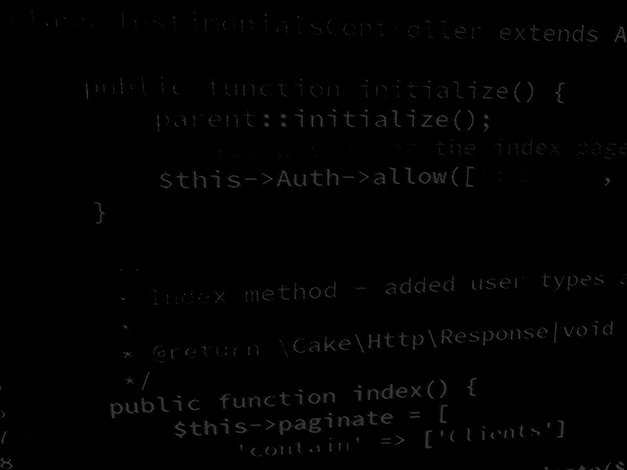 BSc Applied Computing
Apache virtual hosts configuration
Prerequisites
This session assumes that you have the following software installed:
XAMPP (Apache, PHP, MySQL, PHPMyAdmin)
Notepad++ (for editing config files)
Visual Studio Code (for coding)

Add the following VS code extensions:
PHP Extension Pack
HTML CSS Support
CSS Formatter
Format HTML in PHP
HTML Snippets
Run as administrator
Make sure that XAMPP is set to run as administrator 
The following assumes a standard XAMPP install in C:\XAMPP and a Windows OS
Open File Explorer and find the files shown below in the XAMPP folder
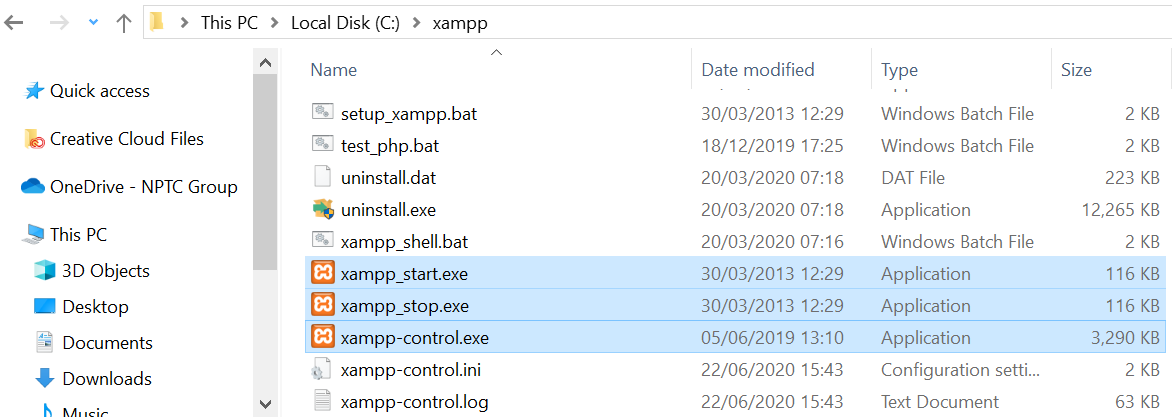 Run as administrator
For each of these three:
Right click-> select properties
Open the compatibility tab
Check “Run this program as administrator”
Press “OK”
Now open C:\xampp\mysql\bin
Do the same for:
Mysql.exe
Mysqld.exe
Now open C:\xampp\apache\bin
httpd.exe
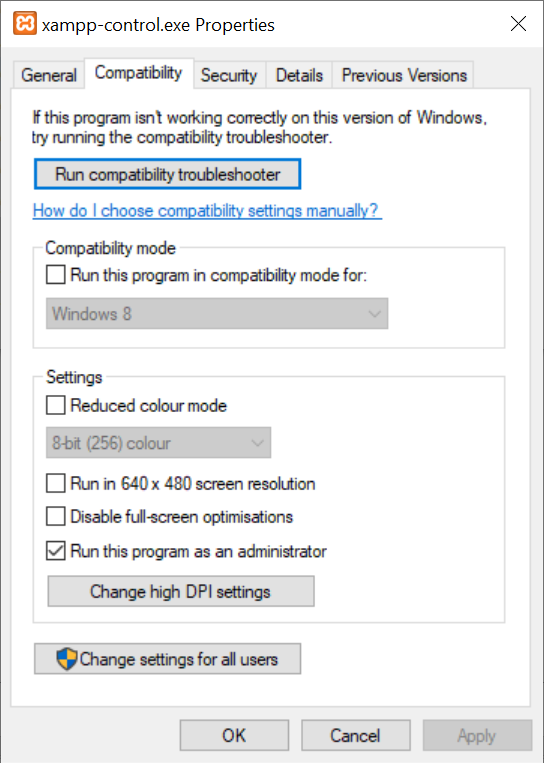 Run as administrator
Windows 10 has an issue with XAMPP where MySQL can corrupt its own privileges table if not run as administrator
I became aware of this issue once it had happened to me
The MySQL install took me a whole morning to fix
Running as admin should* prevent this
*No promises!
Make a folder for your project
Have a name in mind for your project
Make a new folder for it
The folder can be anywhere but is best placed in the folder XAMPP already uses to serve web projects

C:\XAMPP\htdocs

We will create a test project called “VhostTest” so make a folder as shown below (do not use spaces)

C:\XAMPP\htdocs\VHostTest
Editing the hosts file
Virtual hosts map to specific URL requests
We do not want to register a new domain each time we start a new project as this will quickly get expensive
We need to fake some DNS so that our development machine thinks that it is the host for the URL that we will use
To do this we will (mis)use the Windows hosts file*
The hosts file is usually used to allow the configuration of a small peer to peer network
*Hosts is a Windows file. Please do not edit other operating system files in this way or you risk damaging your operating system
Editing the hosts file
The hosts file is located at:
C:\Windows\System32\drivers\etc\hosts
Open the hosts file by right-clicking and selecting:
 Edit with Notepad++
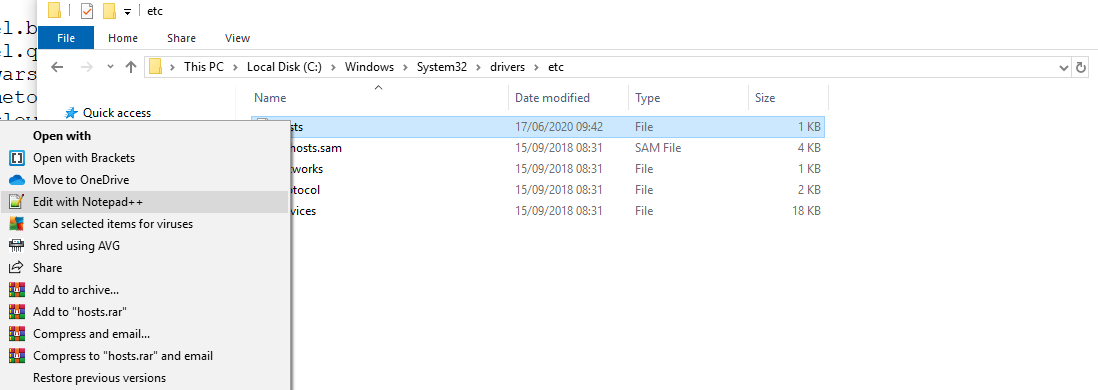 Editing the hosts file
The hosts file contains largely comments by default (lines that start with #) - Add the highlighted line below
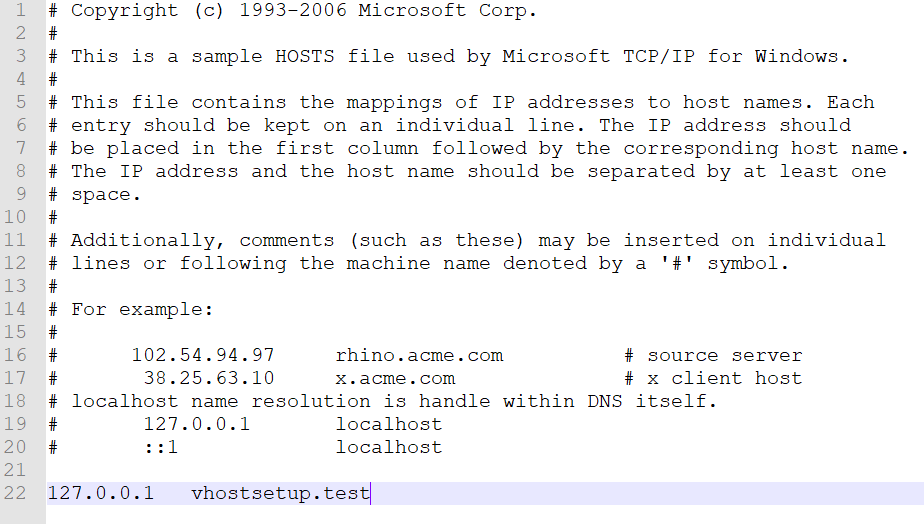 Editing the hosts file
Save the hosts file (CTRL+S)
You may get this prompt







Press “Yes” and then save as normal
Notepad++ can switch easily to administrator mode (which is why we are using it)
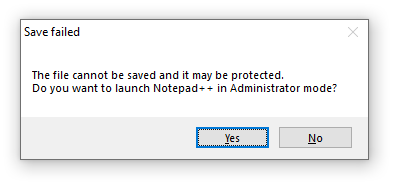 Editing the hosts file
We have now mapped our new domain (vhostsetup.test) to 127.0.0.1 which is the IP address for localhost
We can test that this works with CMD – type ping vhostsetup.test









If you see a reply from 127.0.0.1 the hosts file edit was successful and our development machine thinks that it is vhostsetup.test
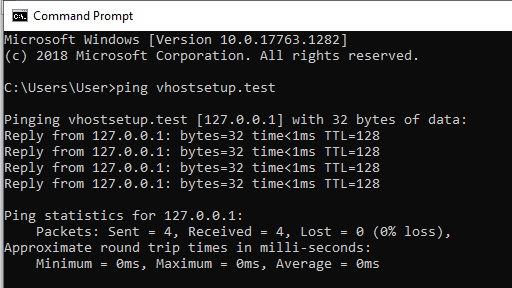 Apache virtual host setup
Open the XAMPP control panel
The top row of controls are for Apache
Select Config > Apache httpd.conf
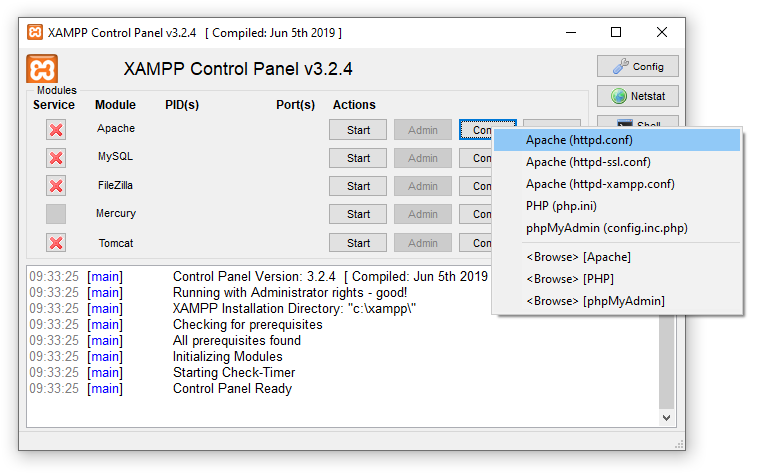 Apache virtual host setup
The main Apache config file should open in Notepad
Use CTRL+F (or Edit > Find) and search for vhost
Look for the line shown below (it will not be the first match)
Make sure the line does not start with # as shown below
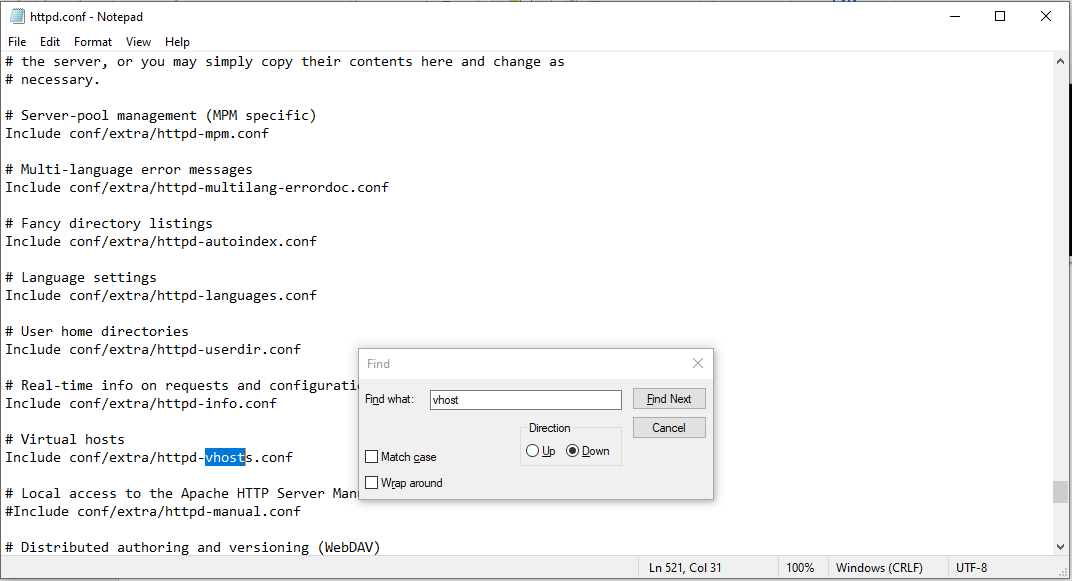 Apache virtual host setup
Now that we know that Apache is expecting virtual hosts we need to tell it about the site that we want to add as a new virtual host
Using Windows Explorer find:
C:\xampp\apache\conf\extra\httpd-vhosts.conf
Right click and select Edit with Notepad++







(see next slide for a visual example)
Apache virtual host setup
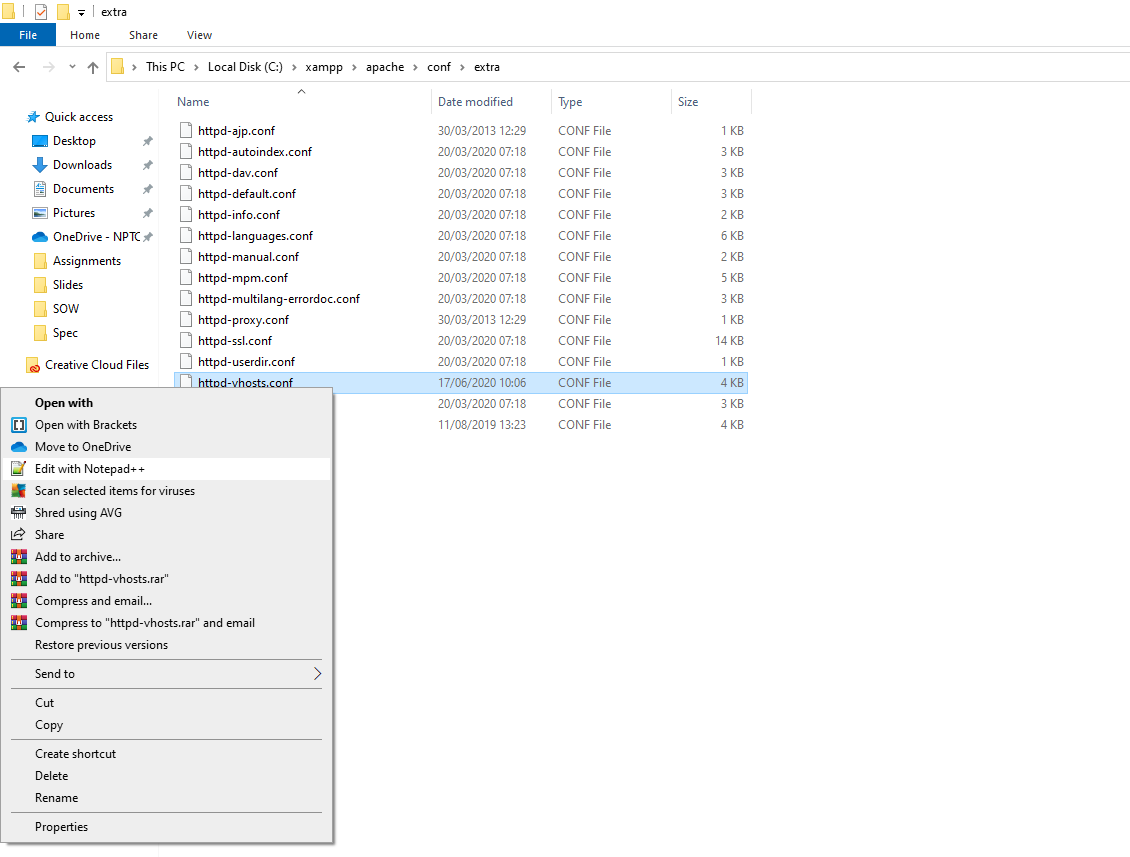 Apache virtual host setup
The virtual hosts config file should open in Notepad++
By default, this file contains mainly commented example virtual host configurations and notes for use of the file
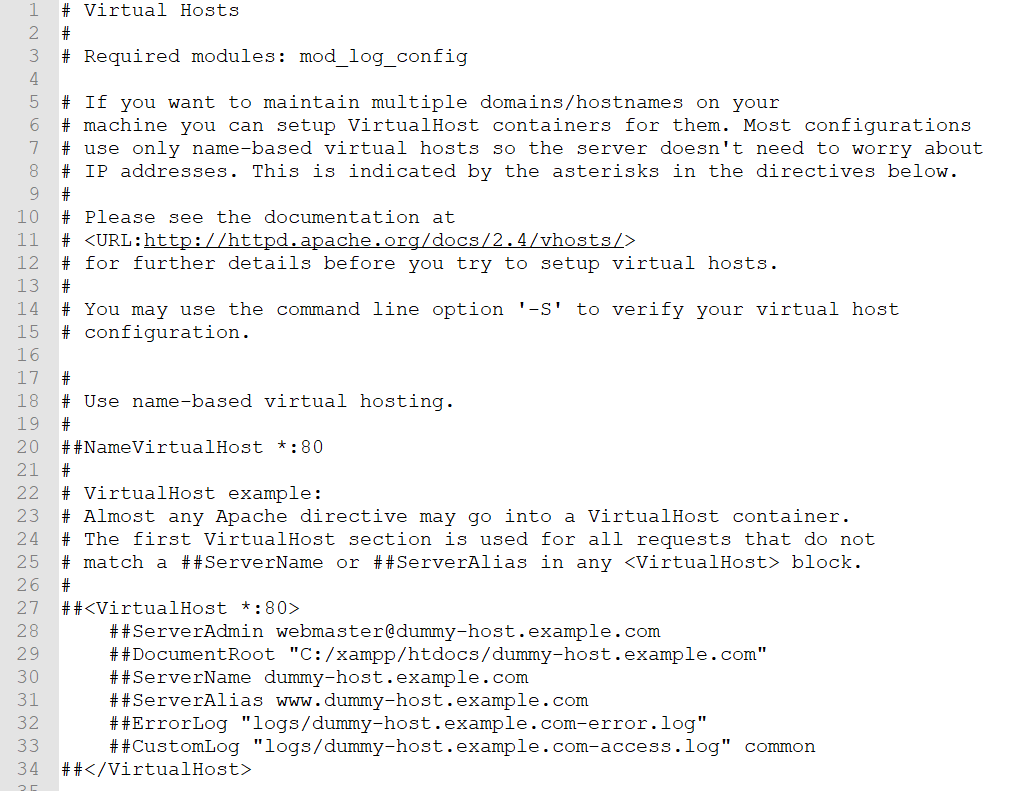 Apache virtual host setup
Add a few lines to the end of the file and add the following new virtual host config for the new web project.  
Be very careful with spelling and capitals!
Save the file when finished








Note: DocumentRoot and Directory are set as the path to the folder that we created, ServerName is set to the URL that we added to the hosts file
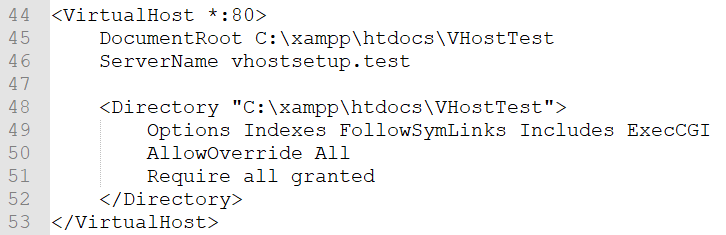 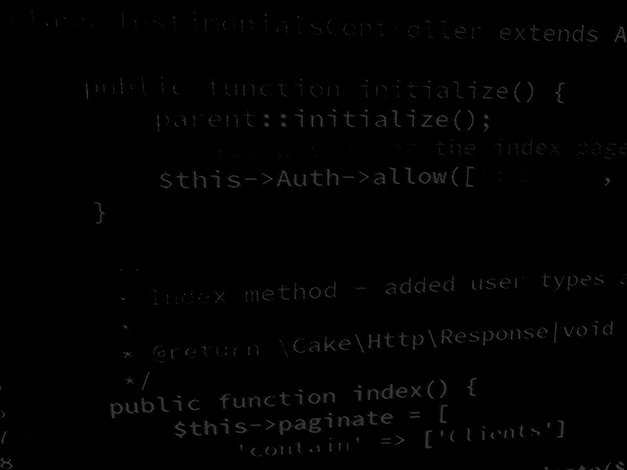 BSc Applied Computing
Testing the new virtual host
Testing the new virtual host
The first stage of testing is to start Apache
If Apache starts successfully then the edits have been entered correctly
If Apache fails to start:
Check the configuration in httpd-vhosts.conf VERY carefully
Make sure that the properties of the new folder does not have a check in Read-only
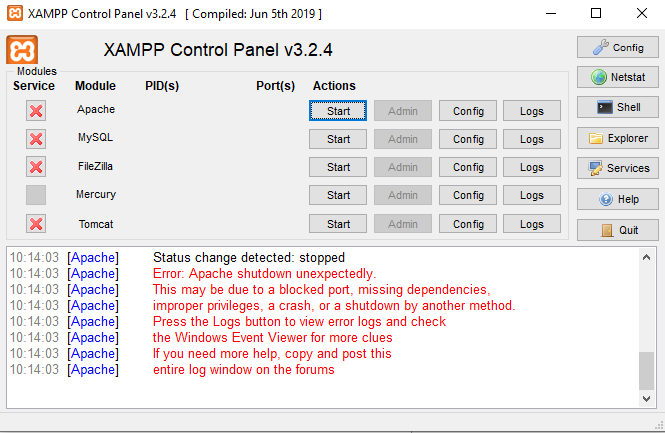 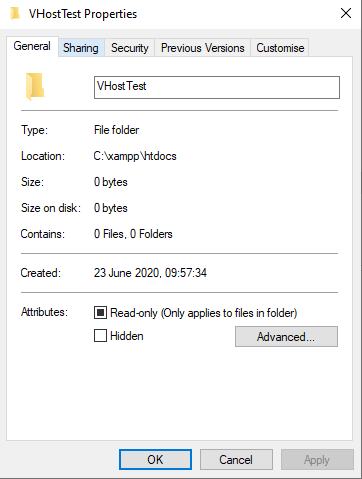 Testing the virtual host
If everything is configured correctly, both Apache and MySQL should be able to be started without issue
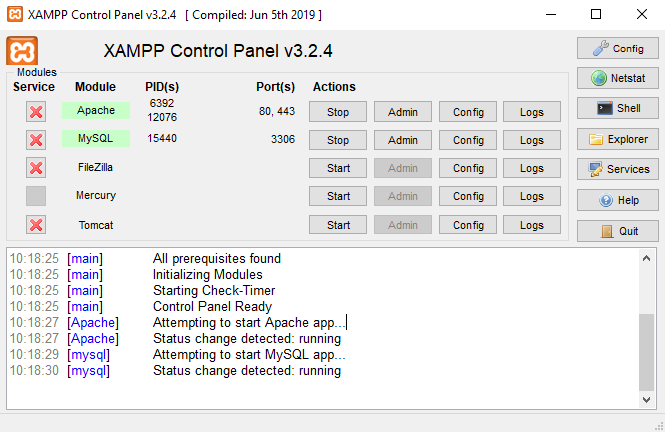 Testing the virtual host
Next, make a quick web page to test the virtual host
Create a file named index.html in:
C:\xampp\htdocs\VHostTest
Using a text editor, add the following code and save the file:
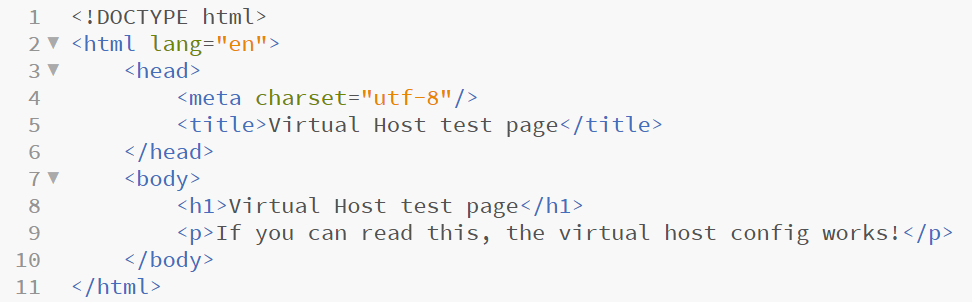 Testing the virtual host
Finally, open a web browser and enter the URL for the new virtual host http://vhostsetup.test
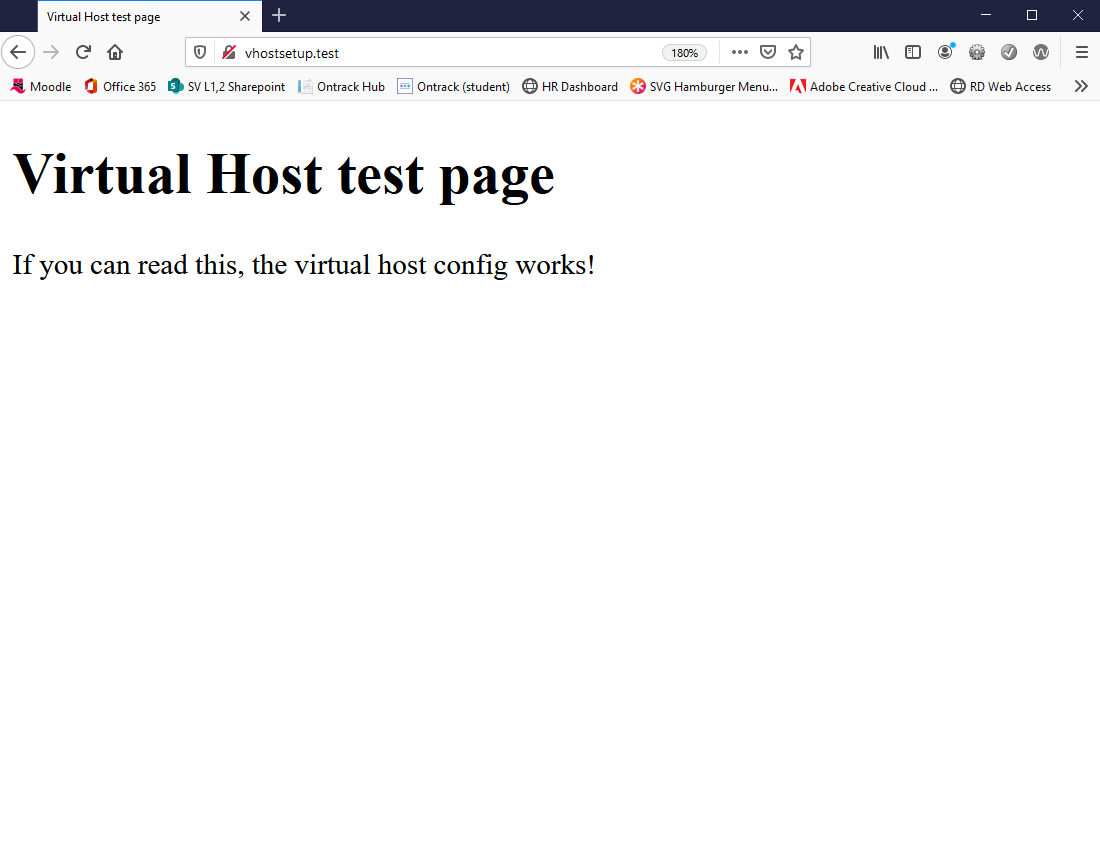 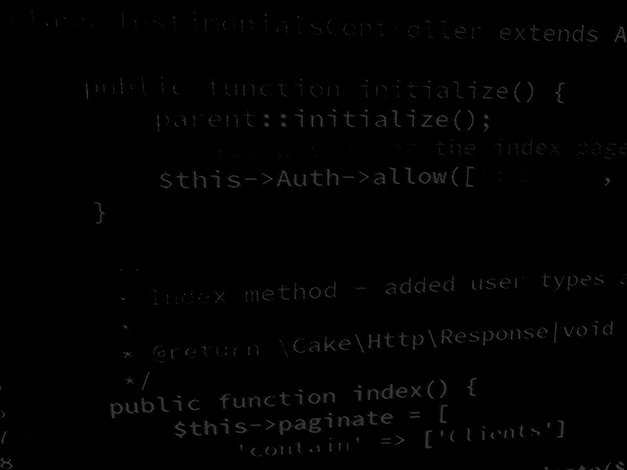 BSc Applied Computing
Virtual host setup notes
Virtual host setup notes
This process may seem long and drawn out but it actually quite quick when you get the hang of it
Every new exercise or project should have its own virtual host
Make up a new folder name and URL for each and add them to the windows hosts file and the Apache httpd-vhost.conf file as needed
Apache can handle many more virtual hosts than you will need it to so do not worry about adding more as you start new projects
Virtual host setup – next session
Next week’s project is to build a higher or lower guessing game, test your understanding by setting up a virtual host ready for this project
Make a folder called higherlowerPHP 
Setup a hosts record for the URL higherlower.game
Setup the virtual host entry
Test with a copy of the simple HTML page used earlier
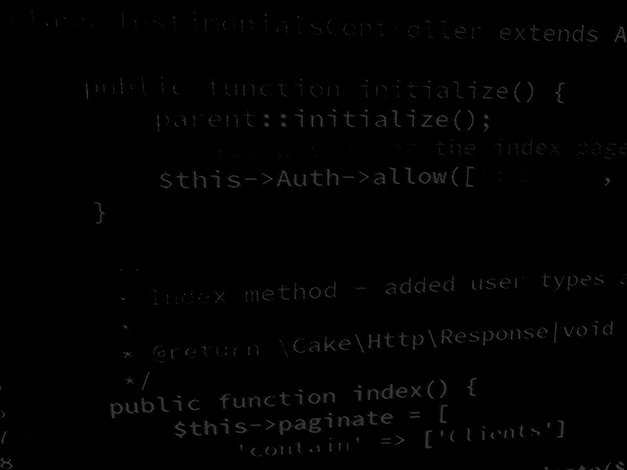 BSc Applied Computing
Virtual host and URL rewriting, additional Apache resources
Virtual host and URL rewriting resources
Apache virtual hosts setup documentation
Introduction to URL rewriting
Mod_rewrite config
Mod_rewrite cheat sheet
Rule debugger
Any questions?
Next session
Learning PHP #1